Проект
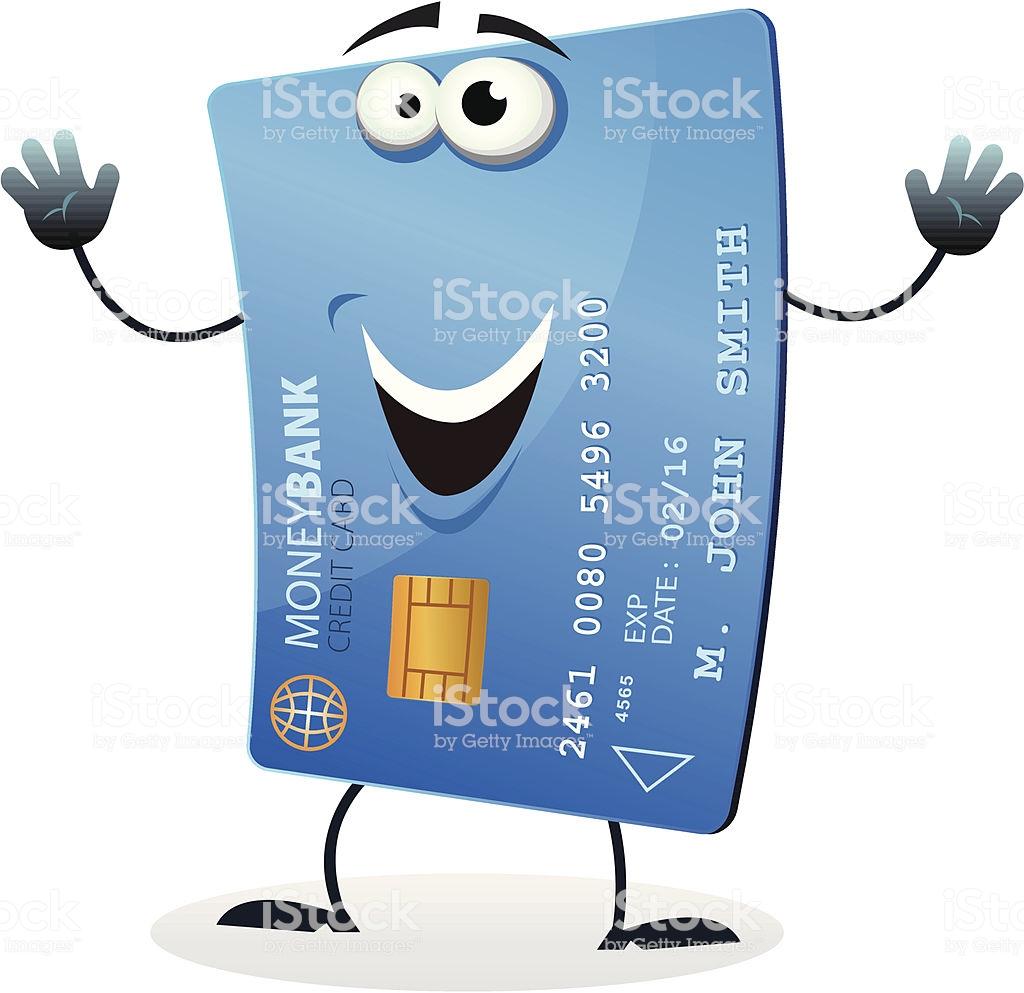 Банковская картаМетодическая разработка
Авторы:
Парашина Е. Ю.
учитель начальных классов МАОУ «Гимназия №33»
Логинова Е. В.
учитель начальных классов МАОУ «Гимназия №33»
Овчинникова Т.Н.
учитель начальных классов МБОУ СОШ №1,г.Оханск
Касьянова Н.А.
учитель технологии МБОУ СОШ №1,г.Оханск
Цель
Создание условий для усвоения понятия банковская карта и формирования грамотного поведения , связанного с её использованием
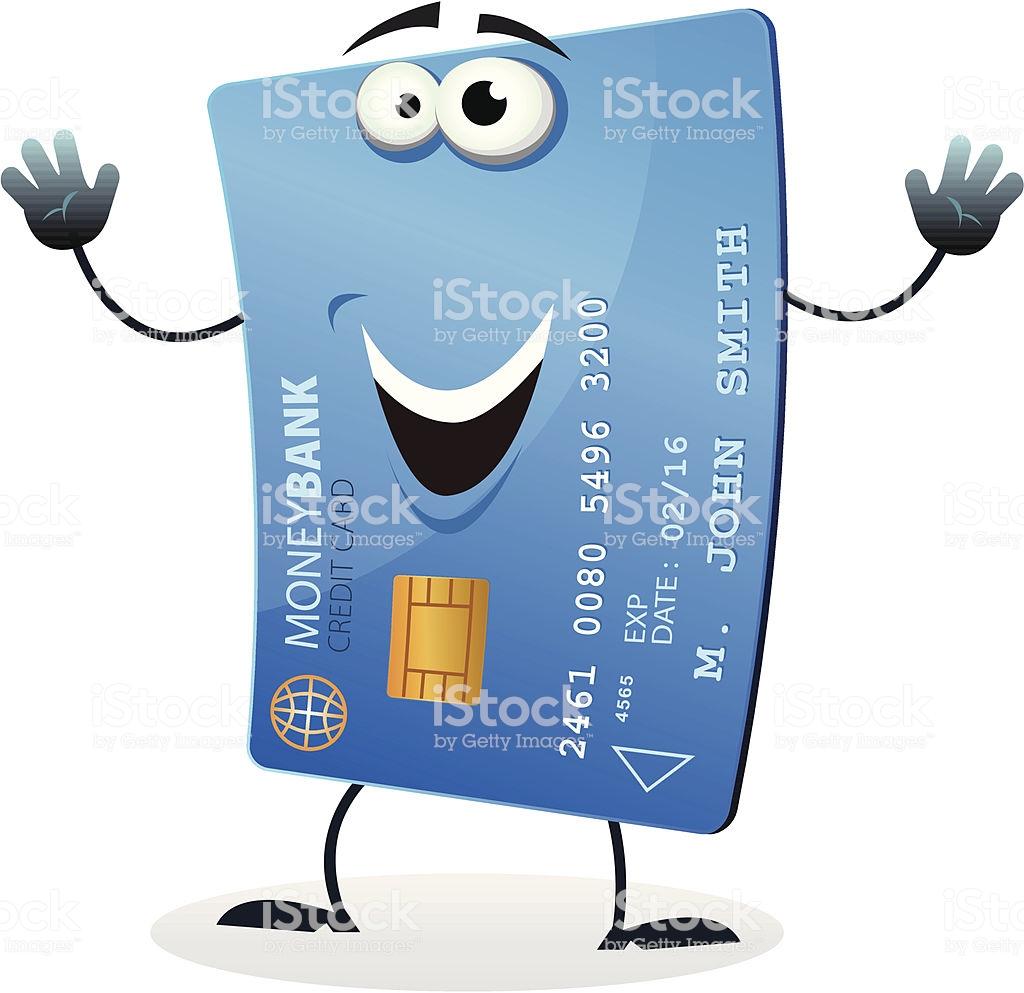 Организационная структура
Ативация
Рассмотре
ние с точки зрения разных дисциплин
Эффект
Неделя толерантности
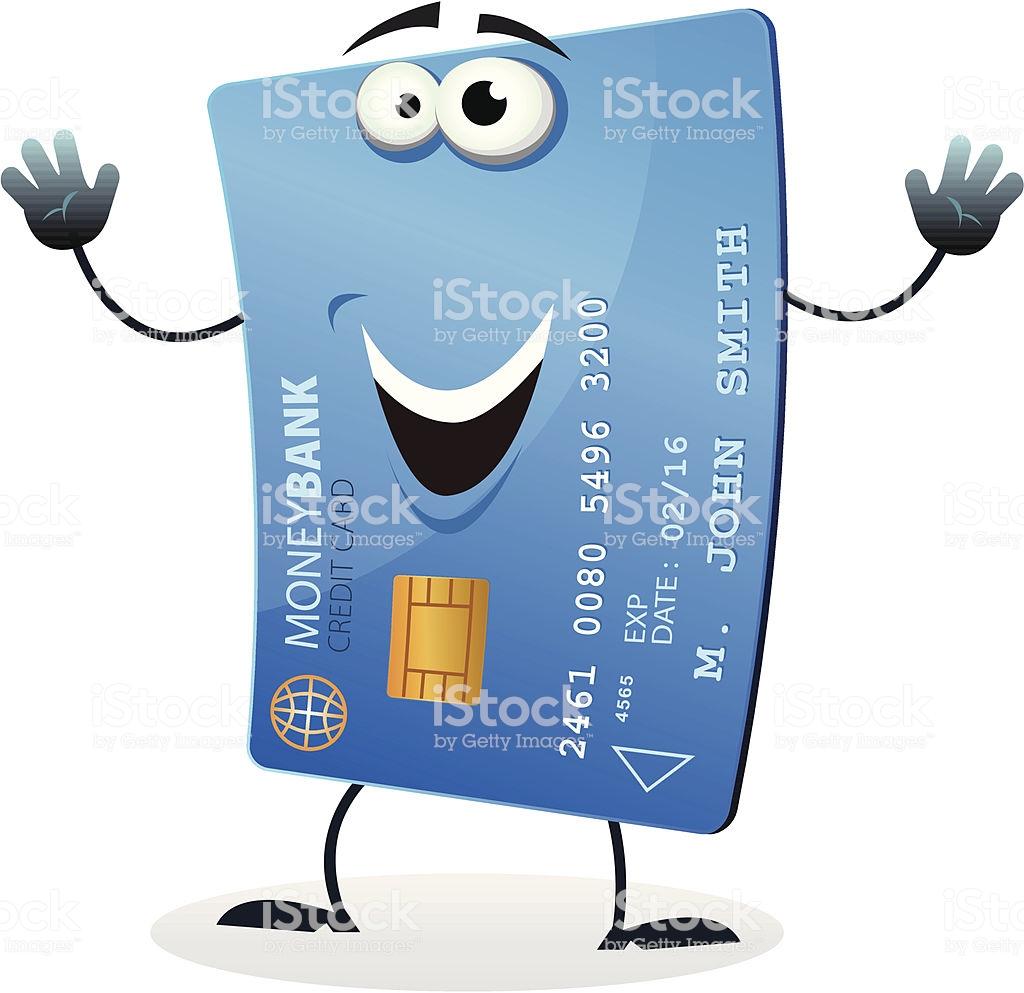 План
Интерактивные занятия практико-ориентированной направленности
до 


Активация



Учебное занятие
Математика
Результат


Презентация
История
География
Русский /Англ.язык
Литература
Технология
Изо
после
1
2
4
3
Учебное занятие
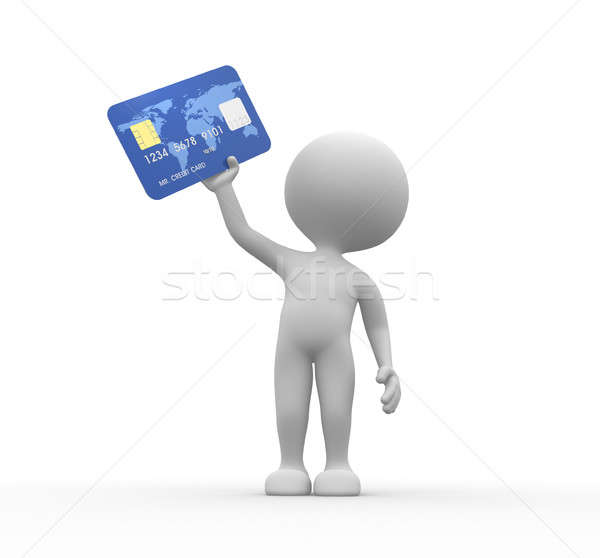 Банковская карта
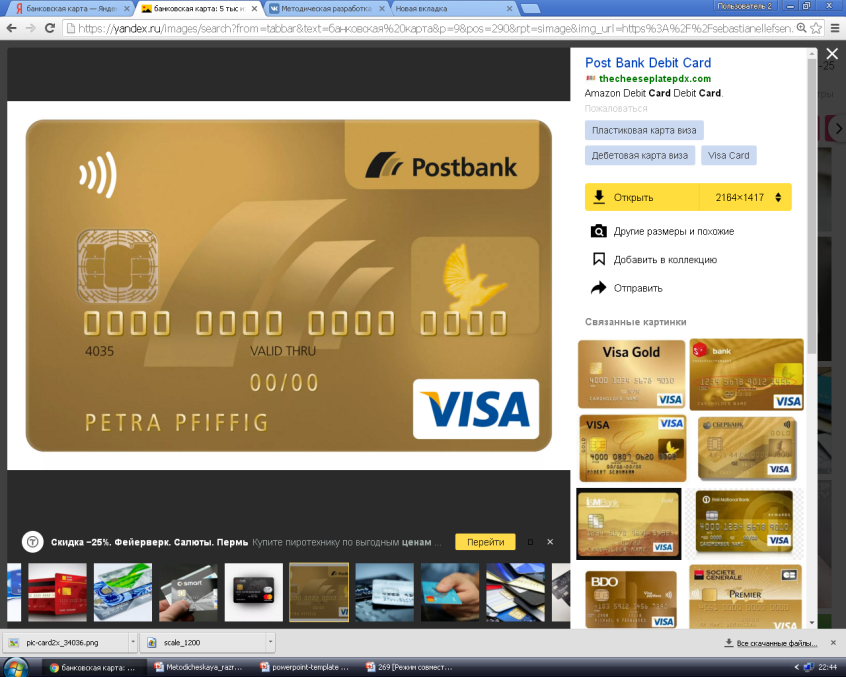 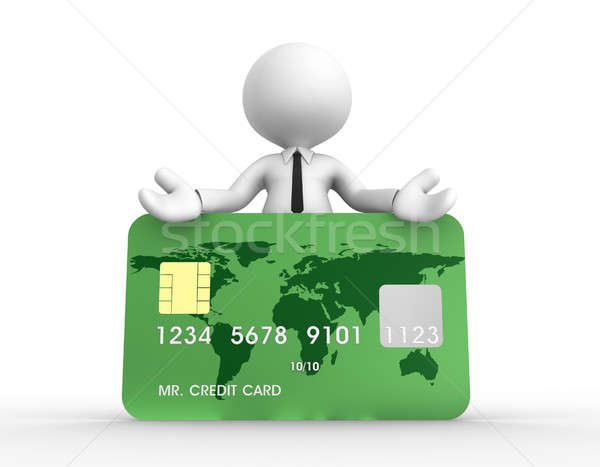 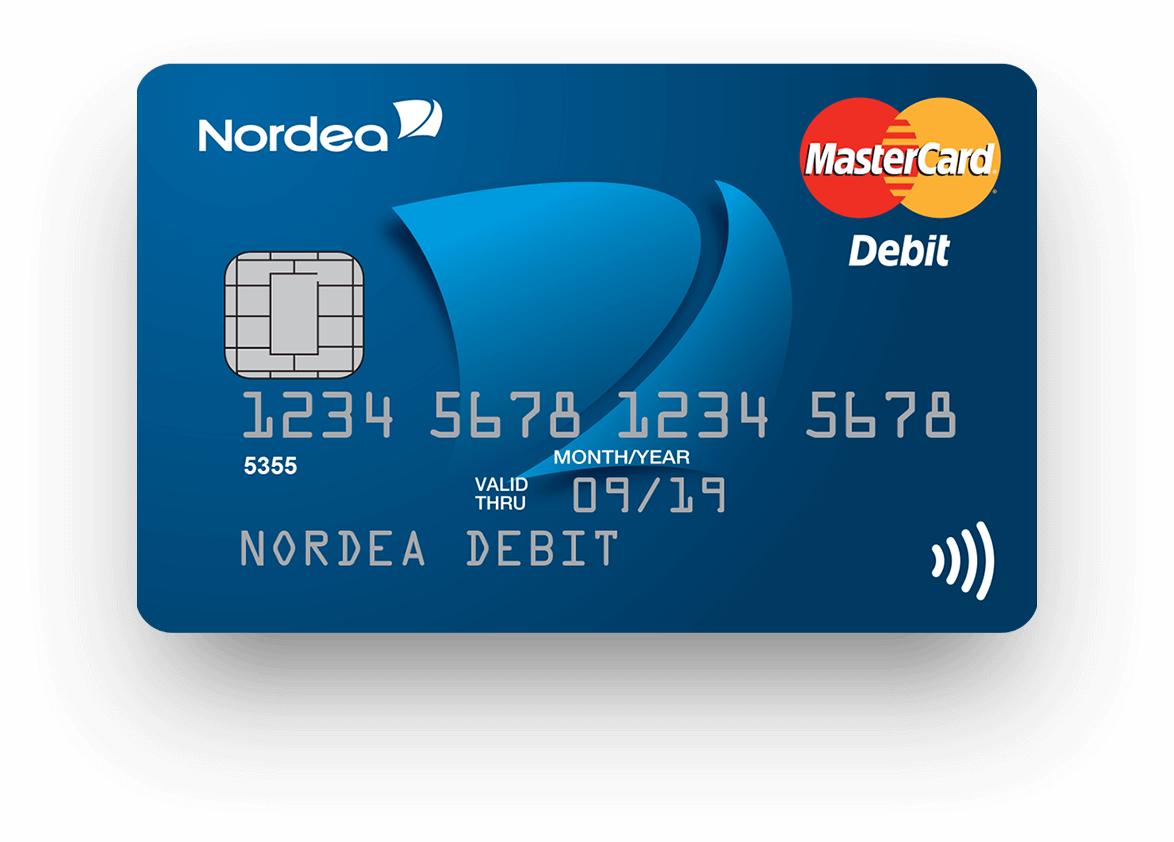 Мотивационный этап
Просмотр фрагмента видеоролика «Галилео» Пластиковые карты.
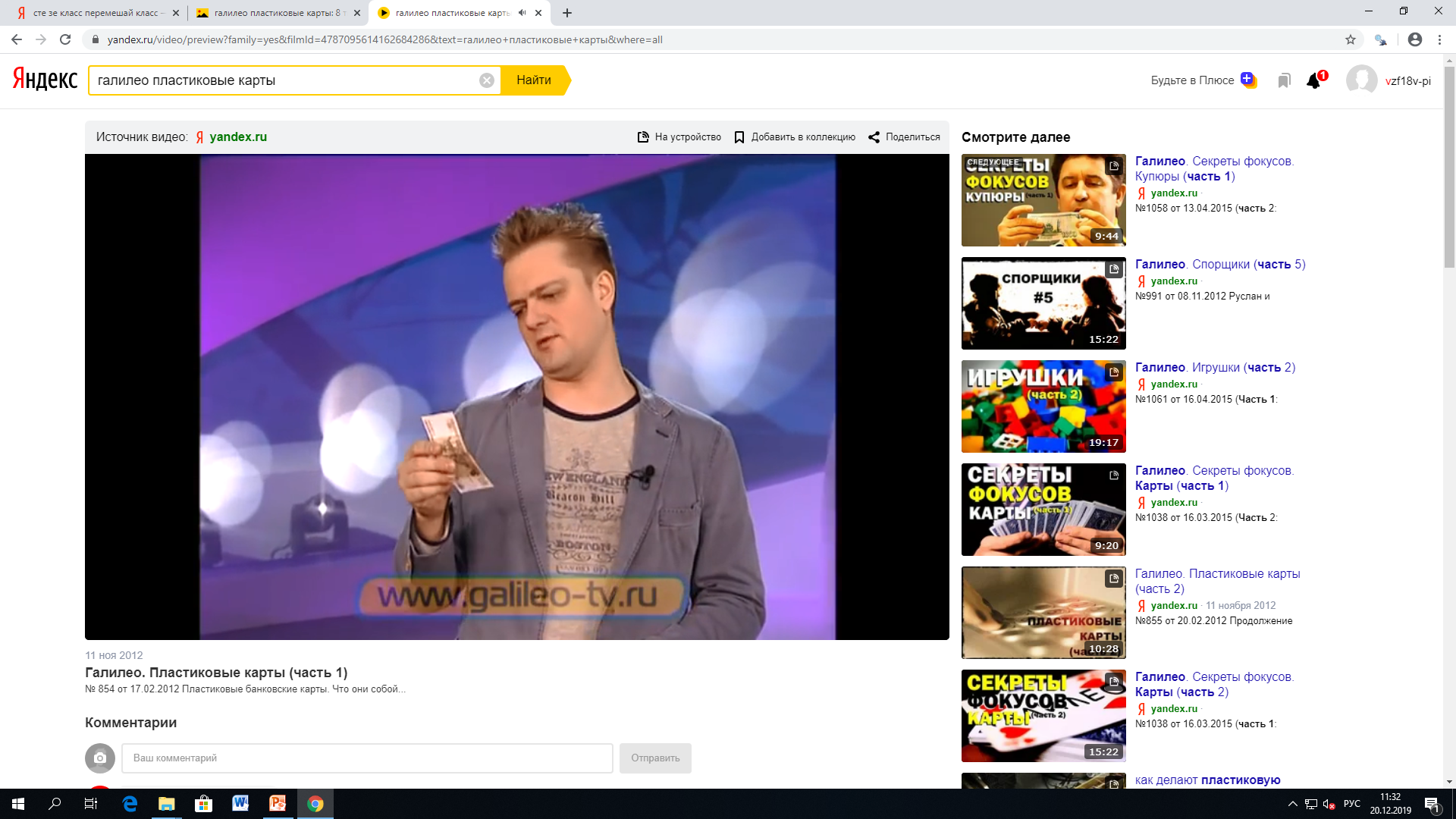 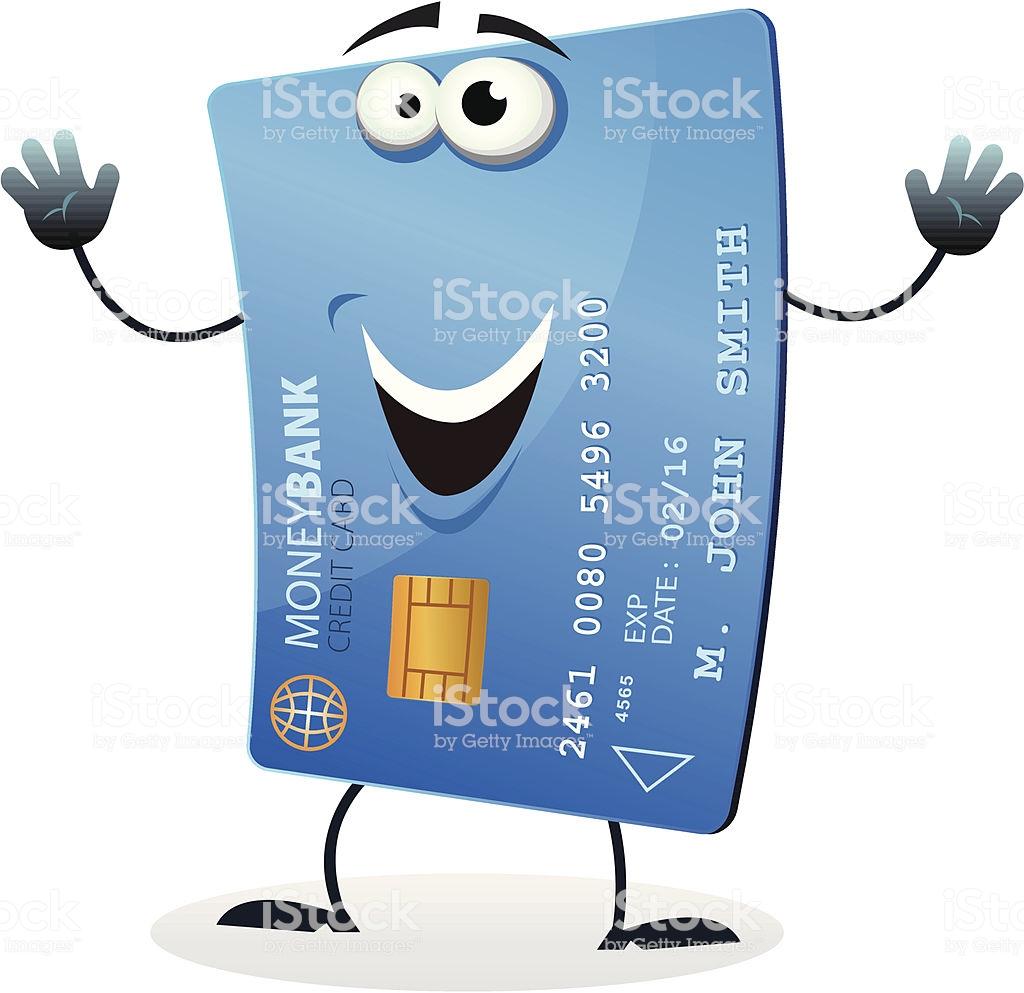 Тема урока : Банковская карта
Актуализация знаний
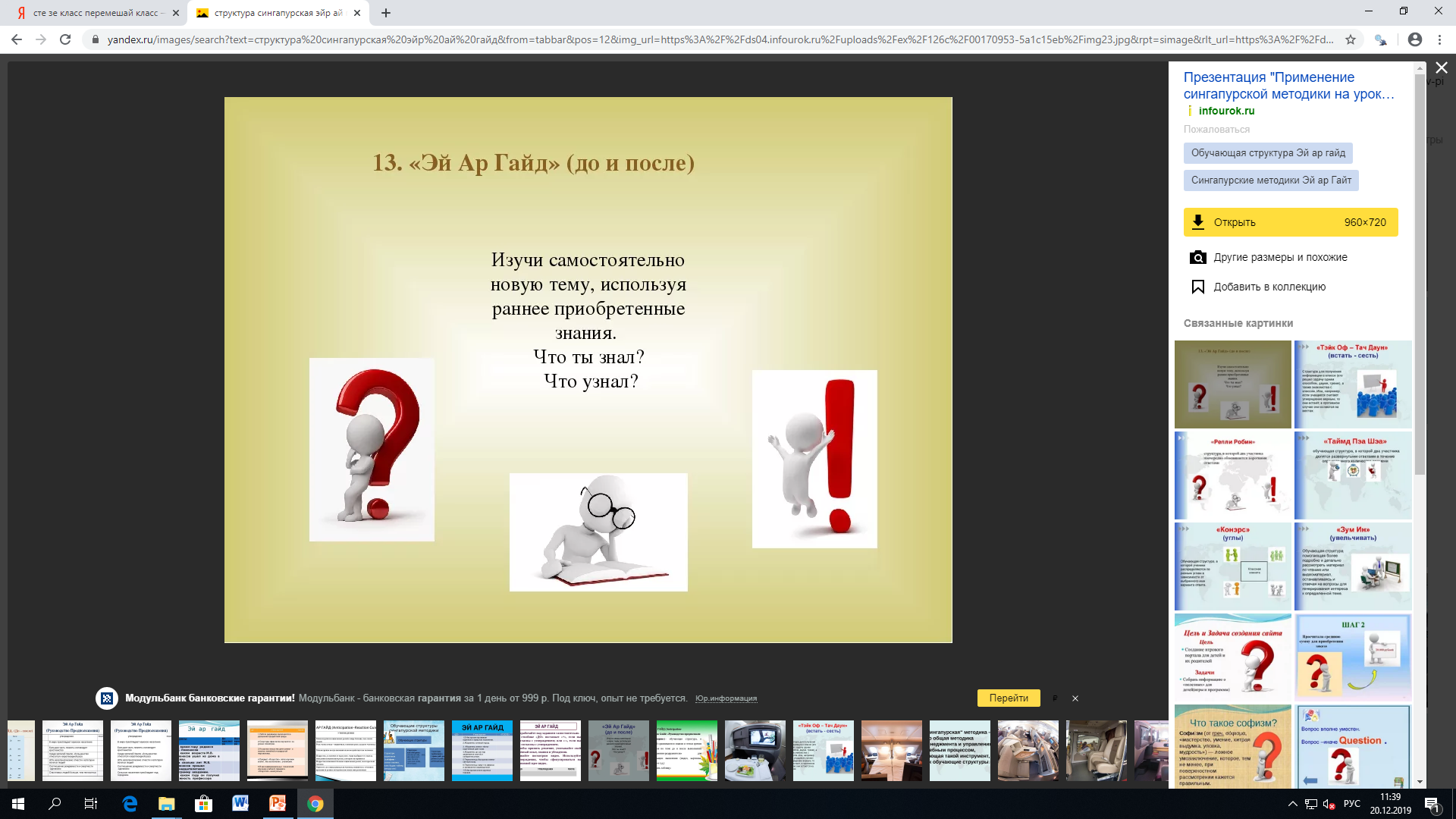 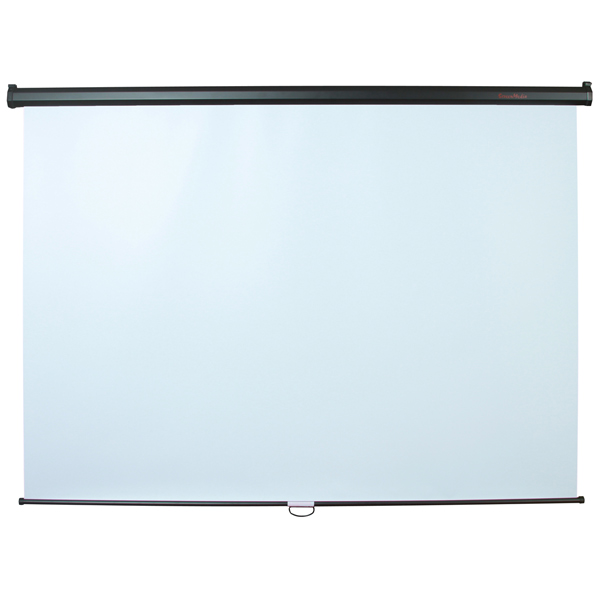 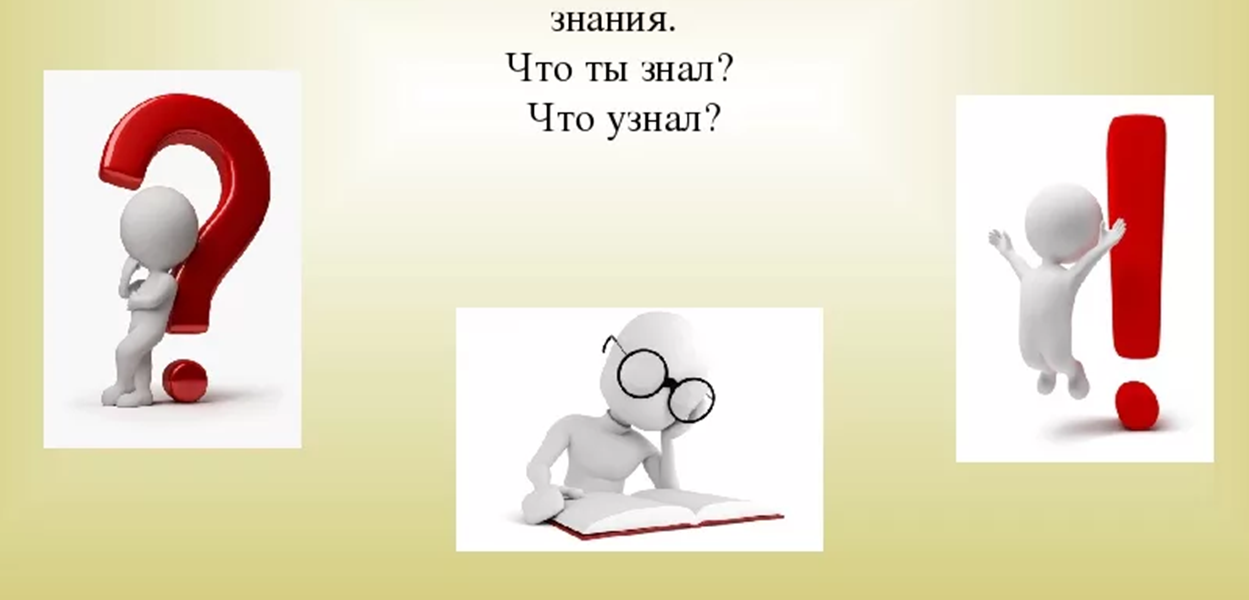 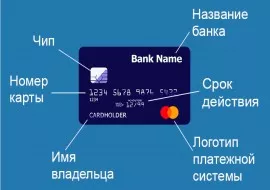 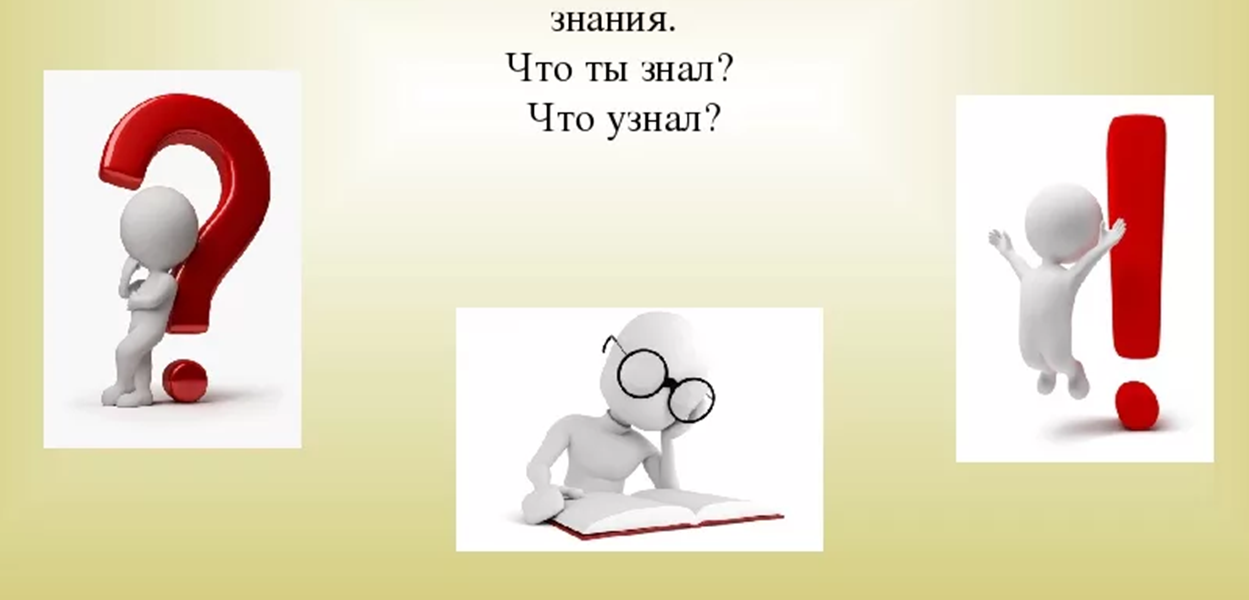 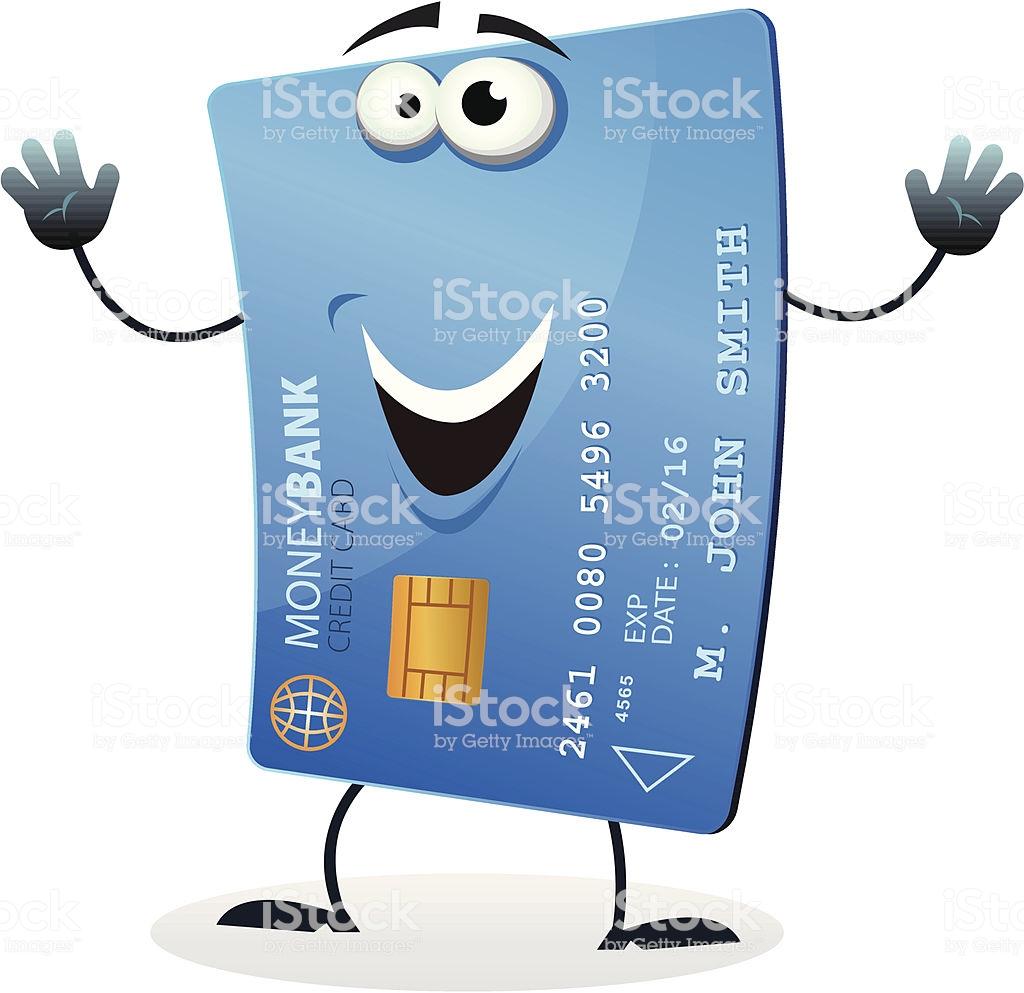 Целеполагание/Планирование
Формулировка цели урока:

Узнать об устройстве банковской карты и правилах её использования.
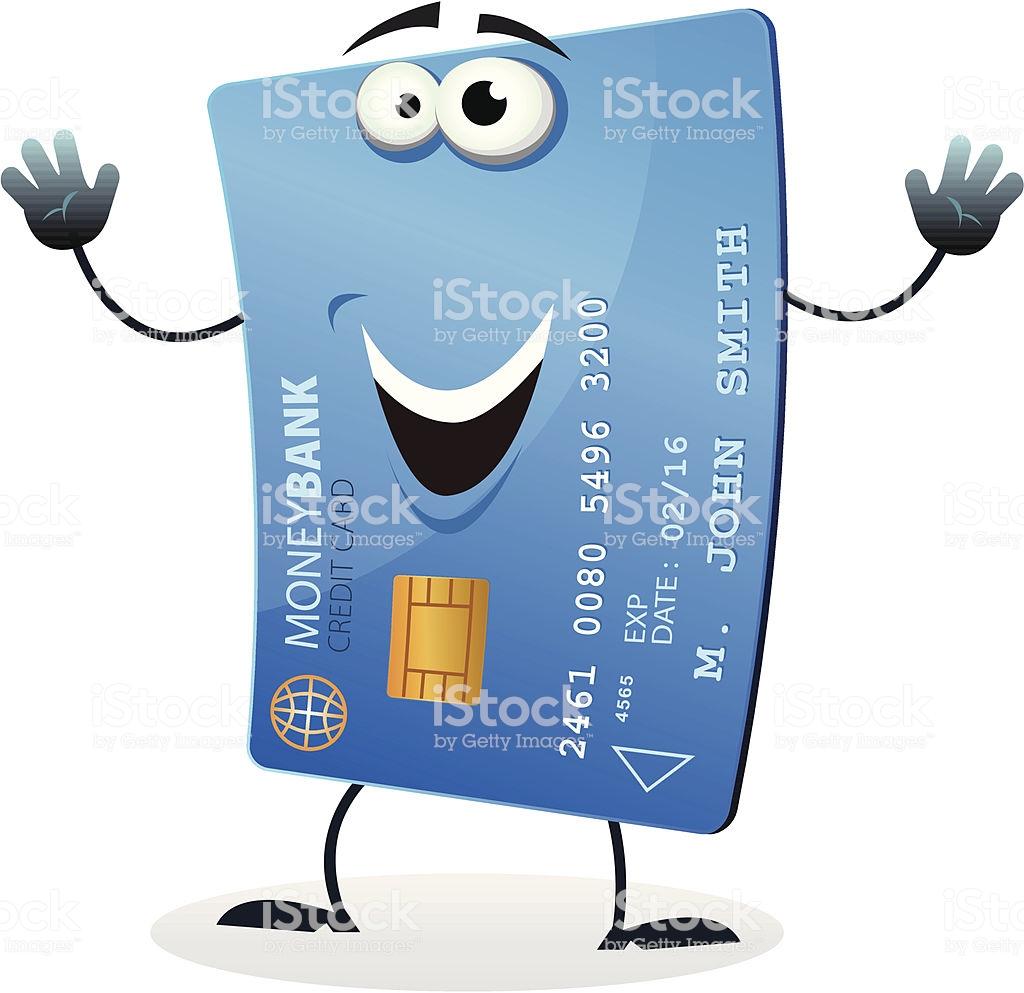 Освоение новых знаний
Задание: Восстанови карту (групповая работа)
Работа с текстом
Восстановление карты по описанию
Сравнение с образцом
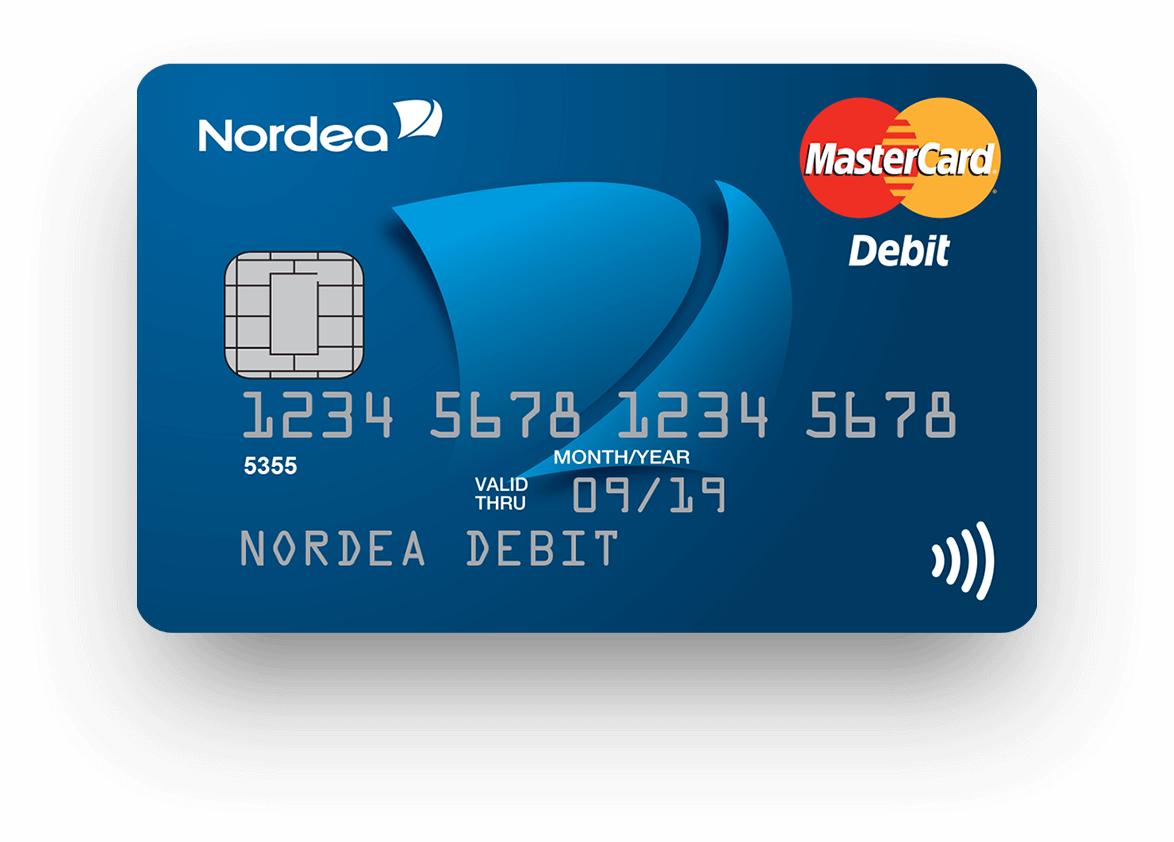 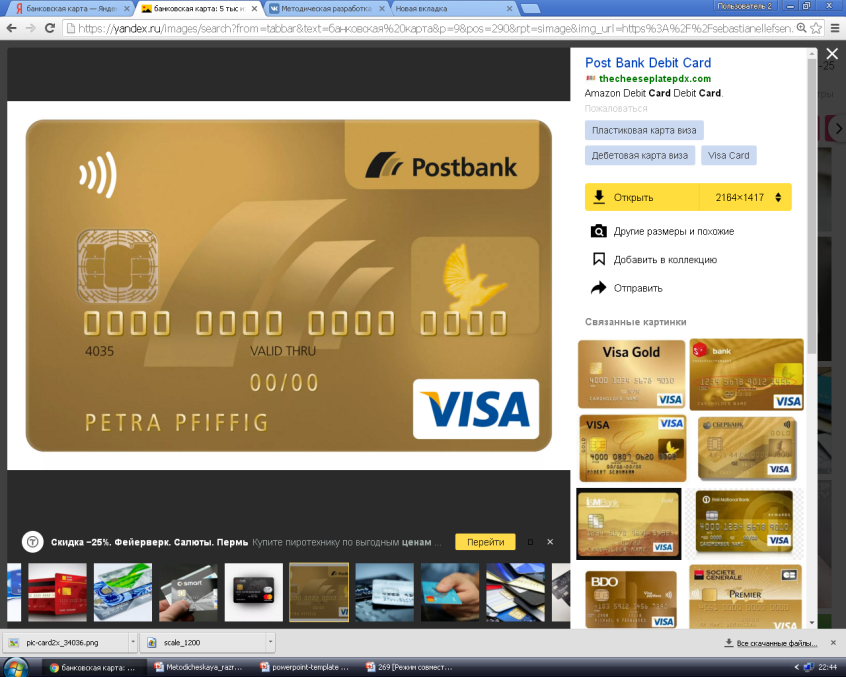 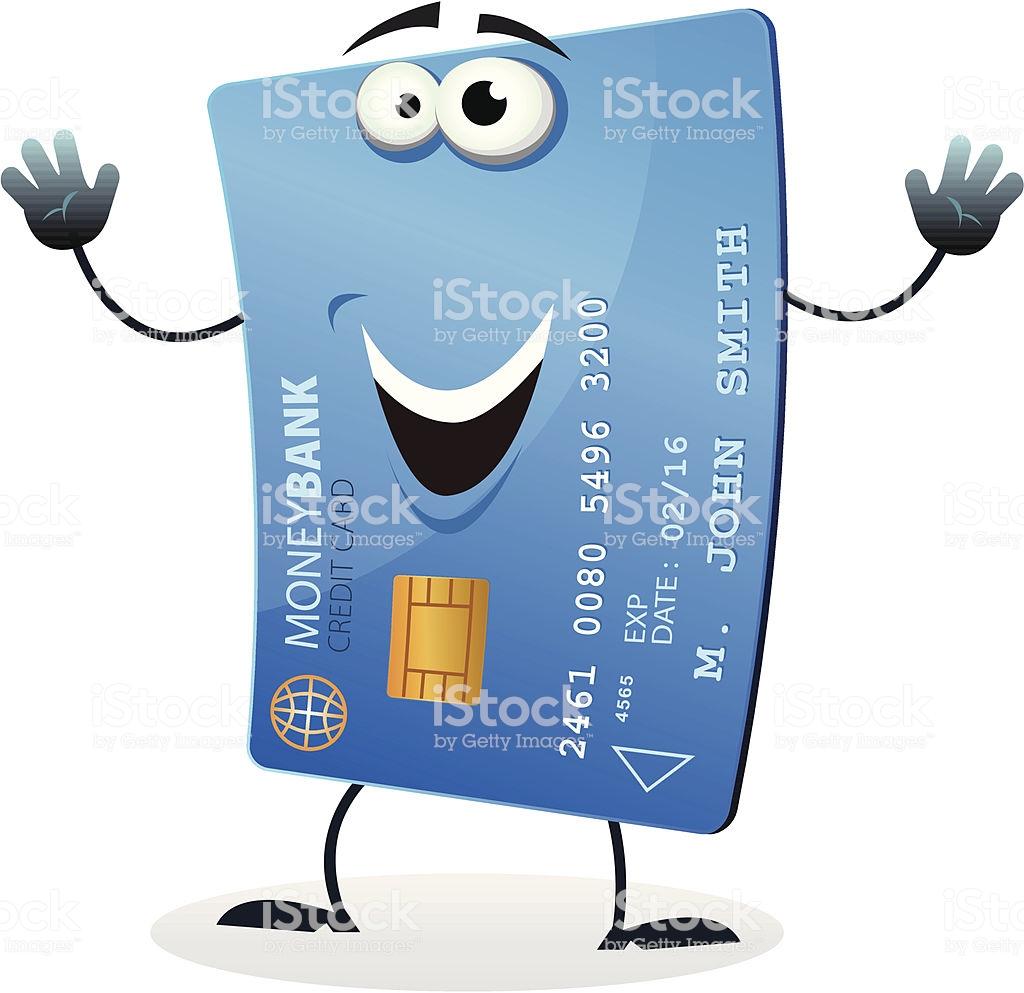 Практическое применение знаний
Приём «Перемешайся класс» (Запись мыслей-Как правильно пользоваться БК)
Работа в группах –(обсуждение ситуаций, связанных с риском использования БК)
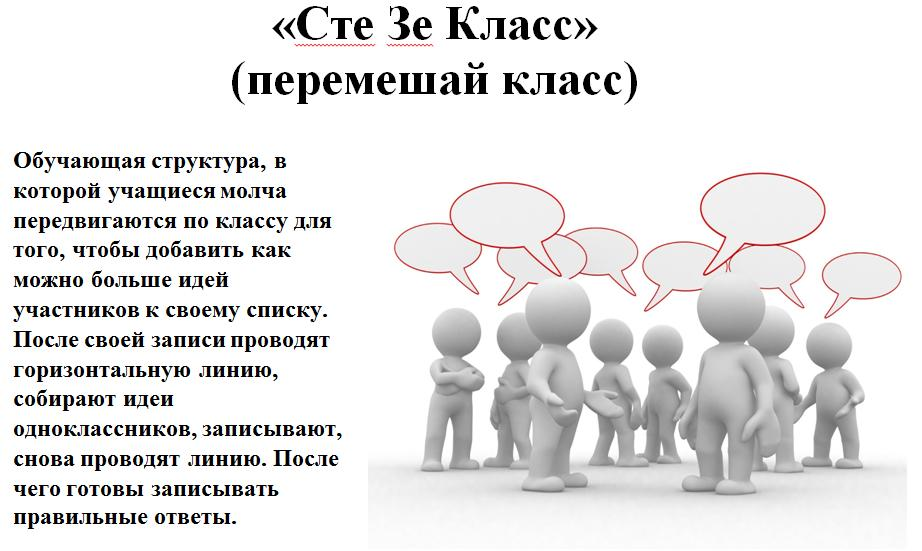 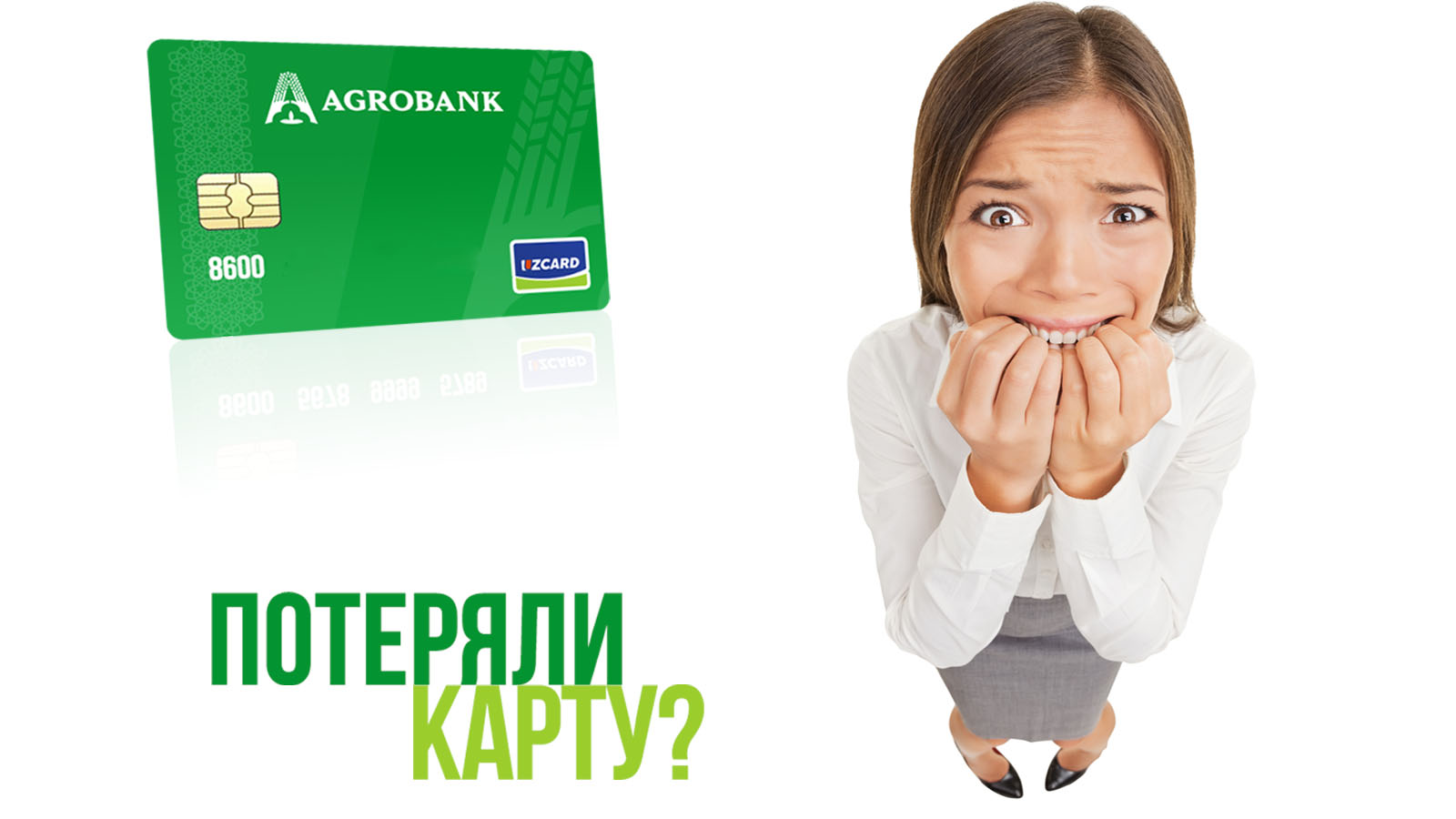 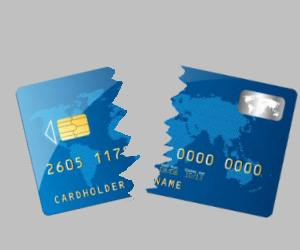 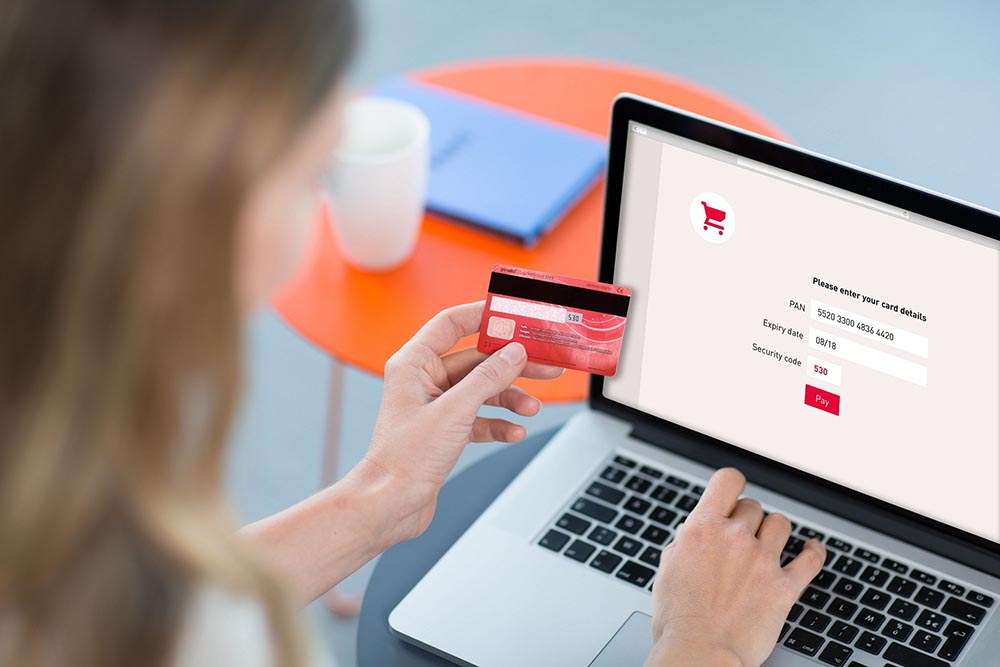 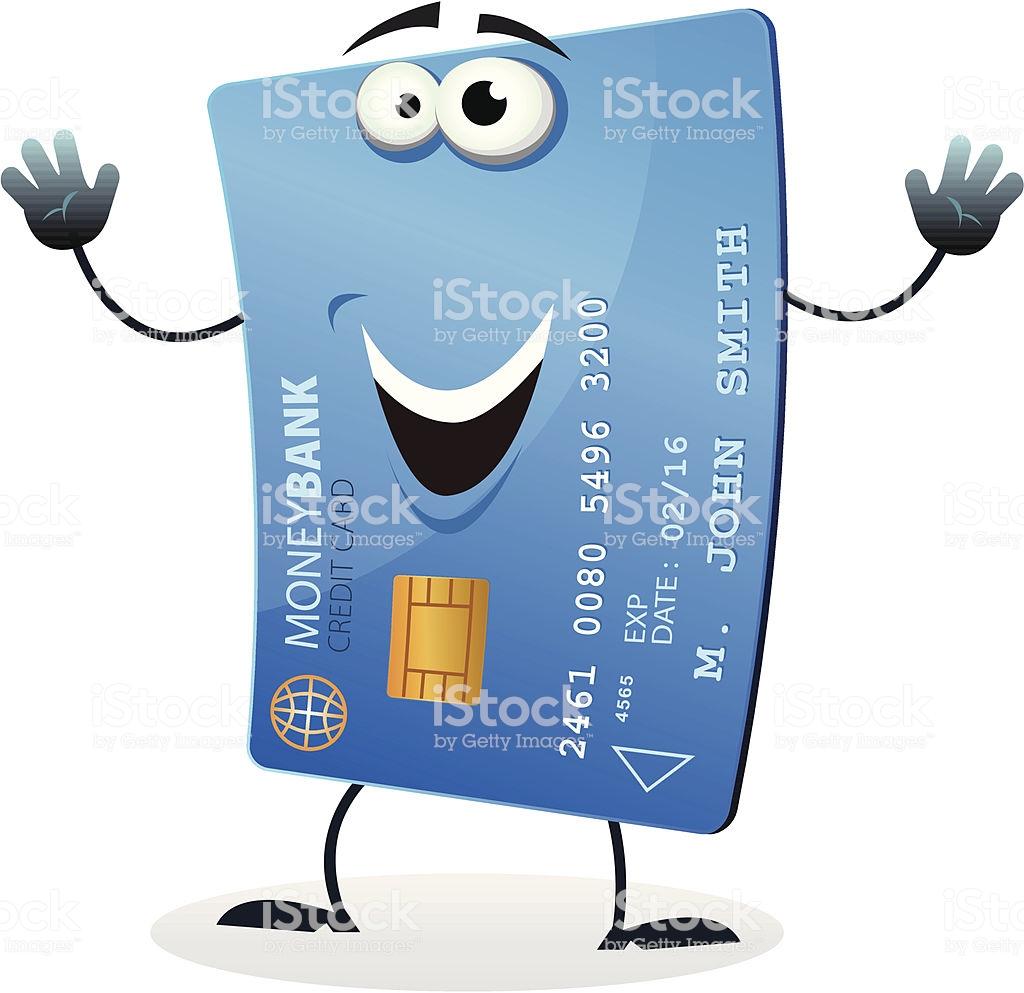 Рефлексия
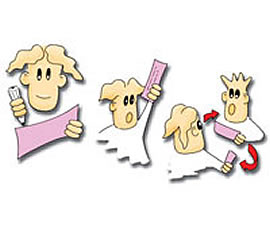 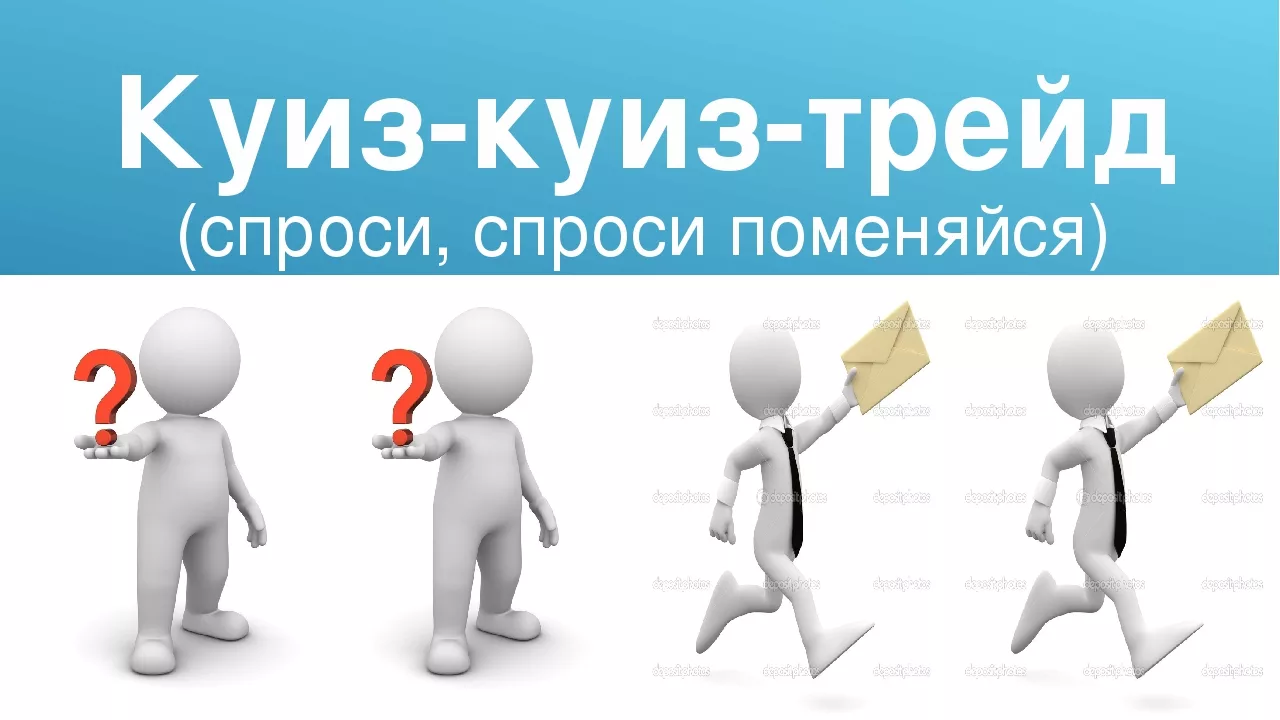 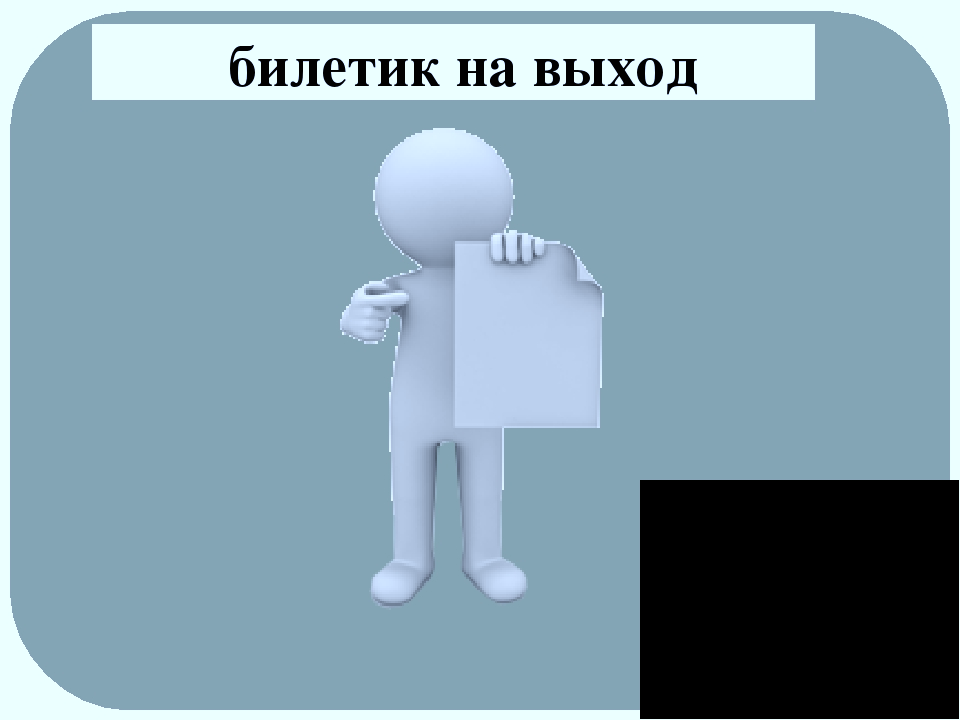 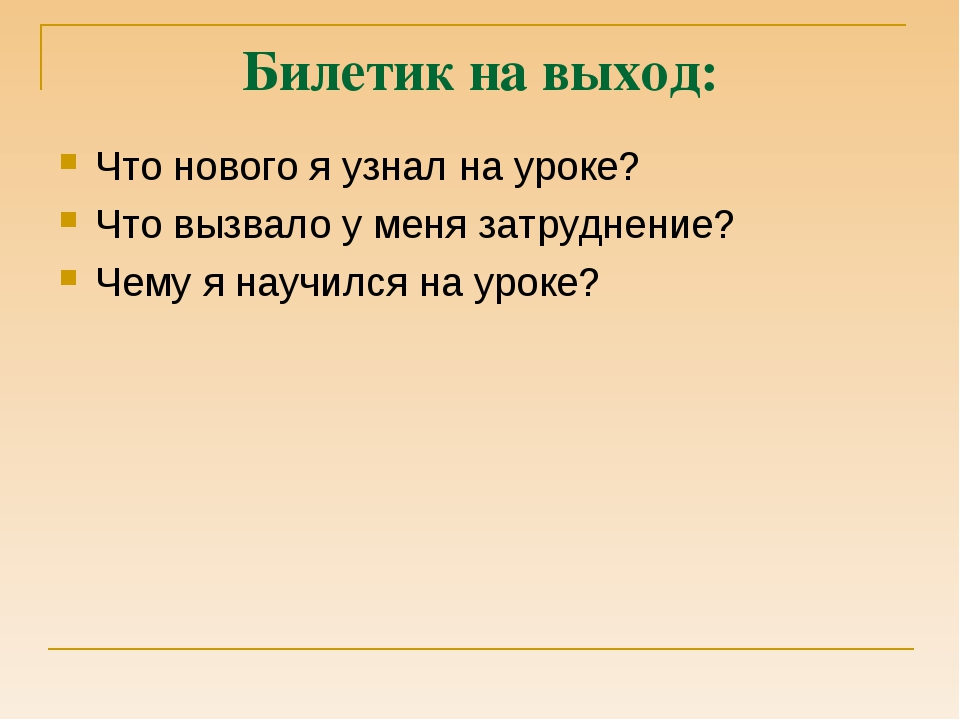 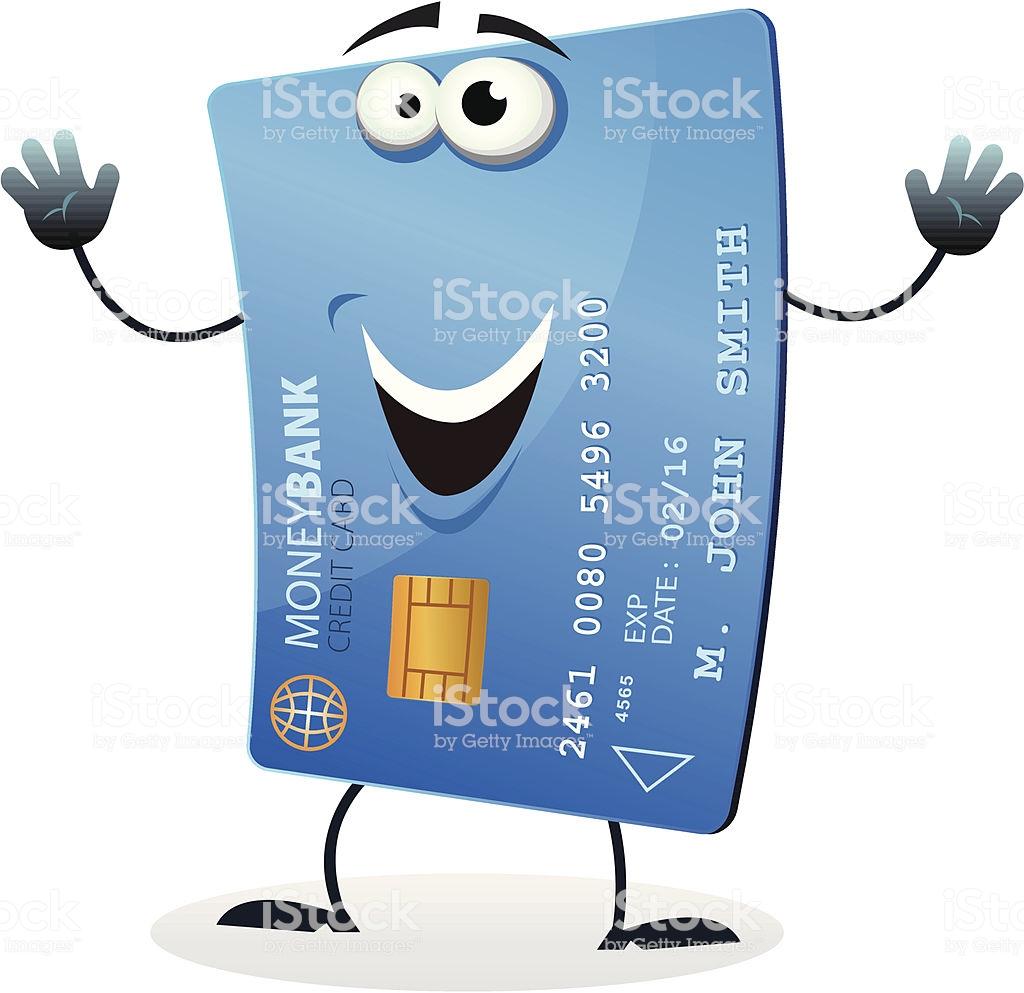 Интерактивные занятия практико-ориентированной направленности
Банковская карта

с точки  зрения разных дисциплин
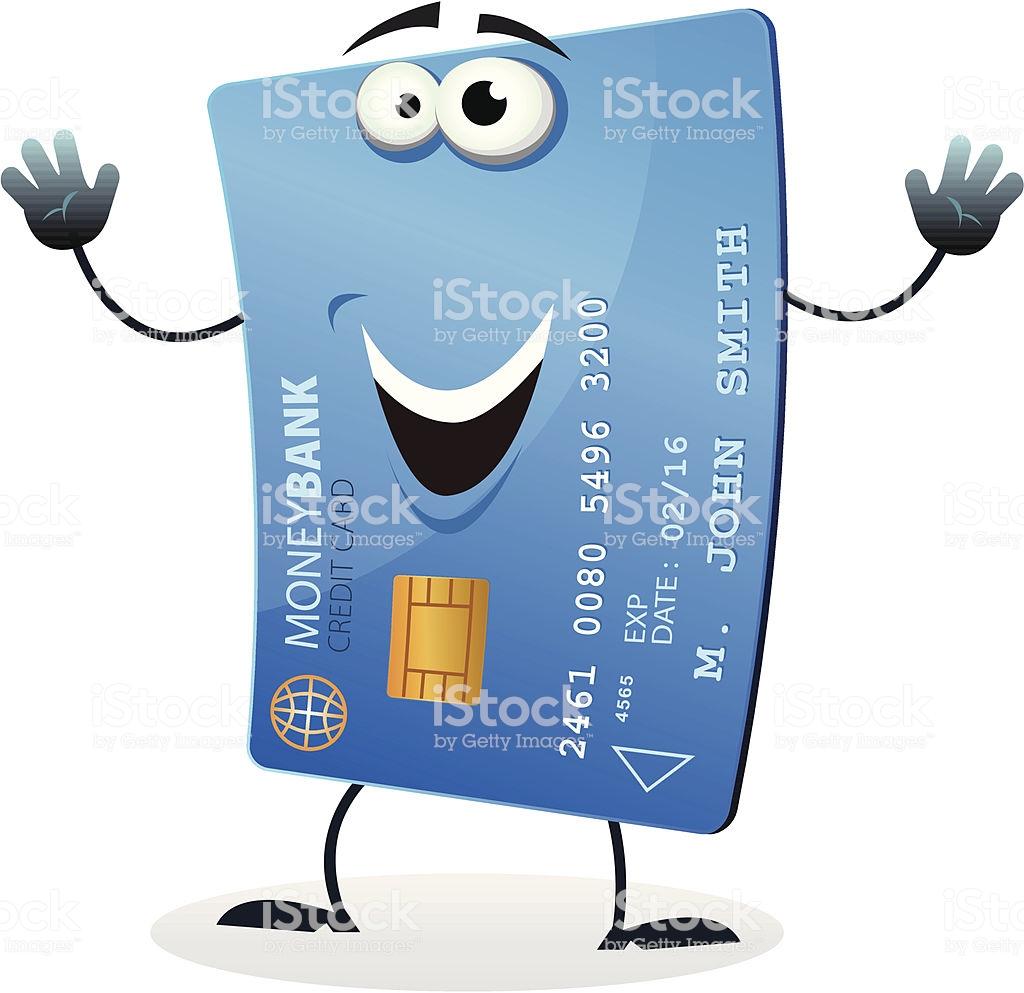 Формат
Обучающий день финансовой грамотности
 (тема  “Банковская карта”),
 встроенный в учебный процесс в школе
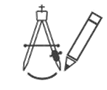 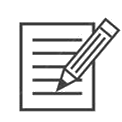 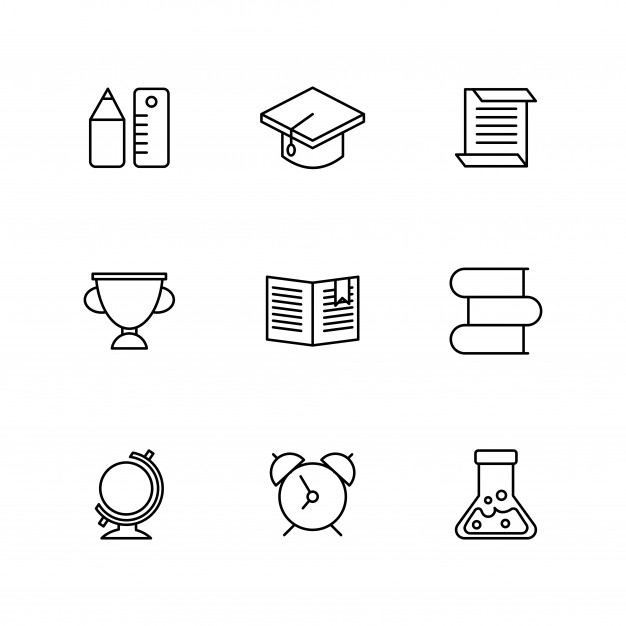 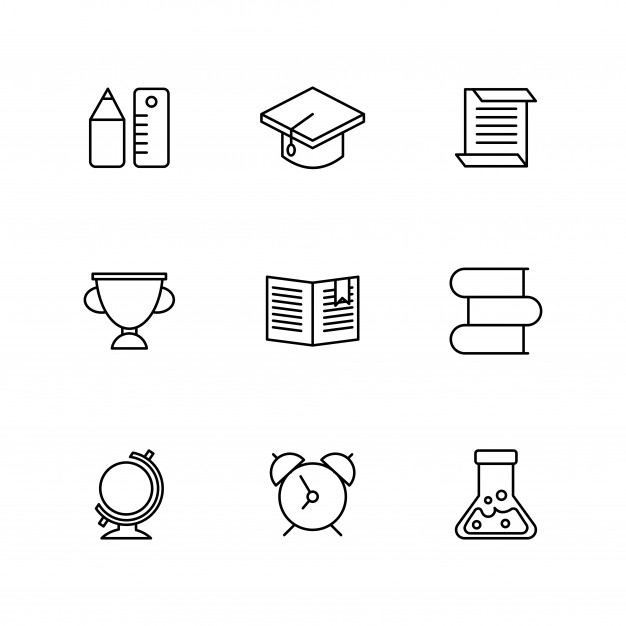 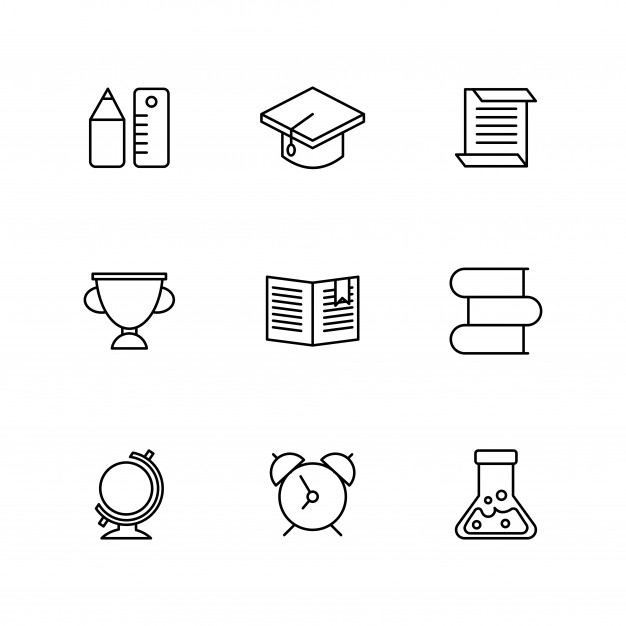 Система интерактивных занятий практико-ориентированной направленности
Междисциплинарный подход
История
География
Математика
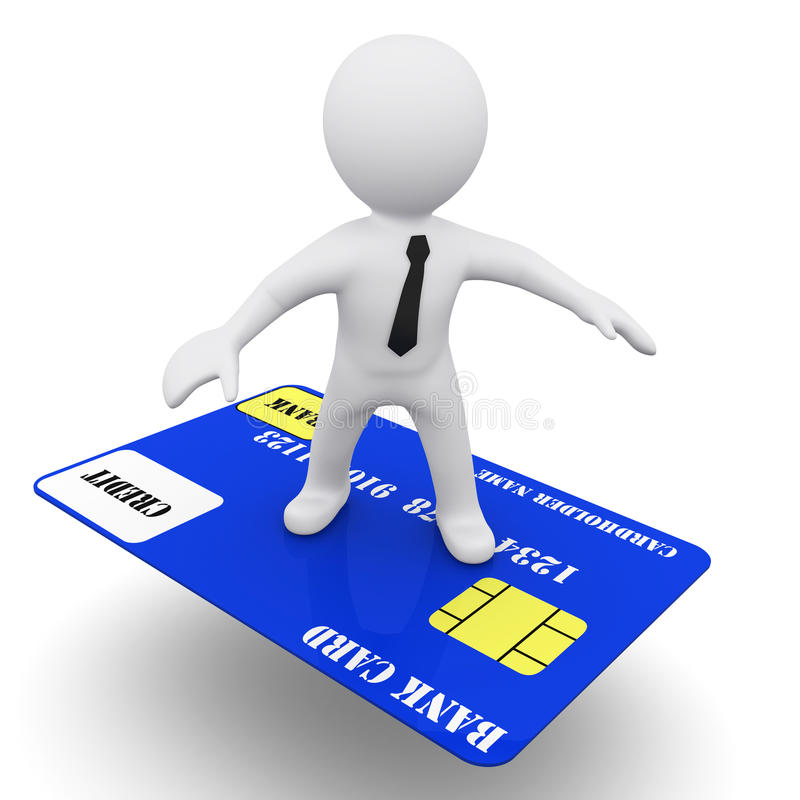 Математика
Технология
Изо
[Speaker Notes: Т]
Интерактивные занятия практико-ориентированной направленности
до 


Активация



Учебное занятие
Математика

- классы,
разряды

-величины (время)
-арифм.действия
Результат


Презентация
История
География


- история создания БК

- география использования
Мир,Visa,
Mastercard
Русский /Англ.язык
Литература


- диалоги

- составление текстов (разные стили)
Технология
Изо


- изготовление макета БК (дизайн )

- создание плаката/
постера
после
1
2
4
3
Образ результата
1
2
Знать отличительные особенности БК
Проявлять грамотное финансовое
поведение
Формируемые навыки
технологическая компетентность

коммуникативная компетентность 

креативное мышление
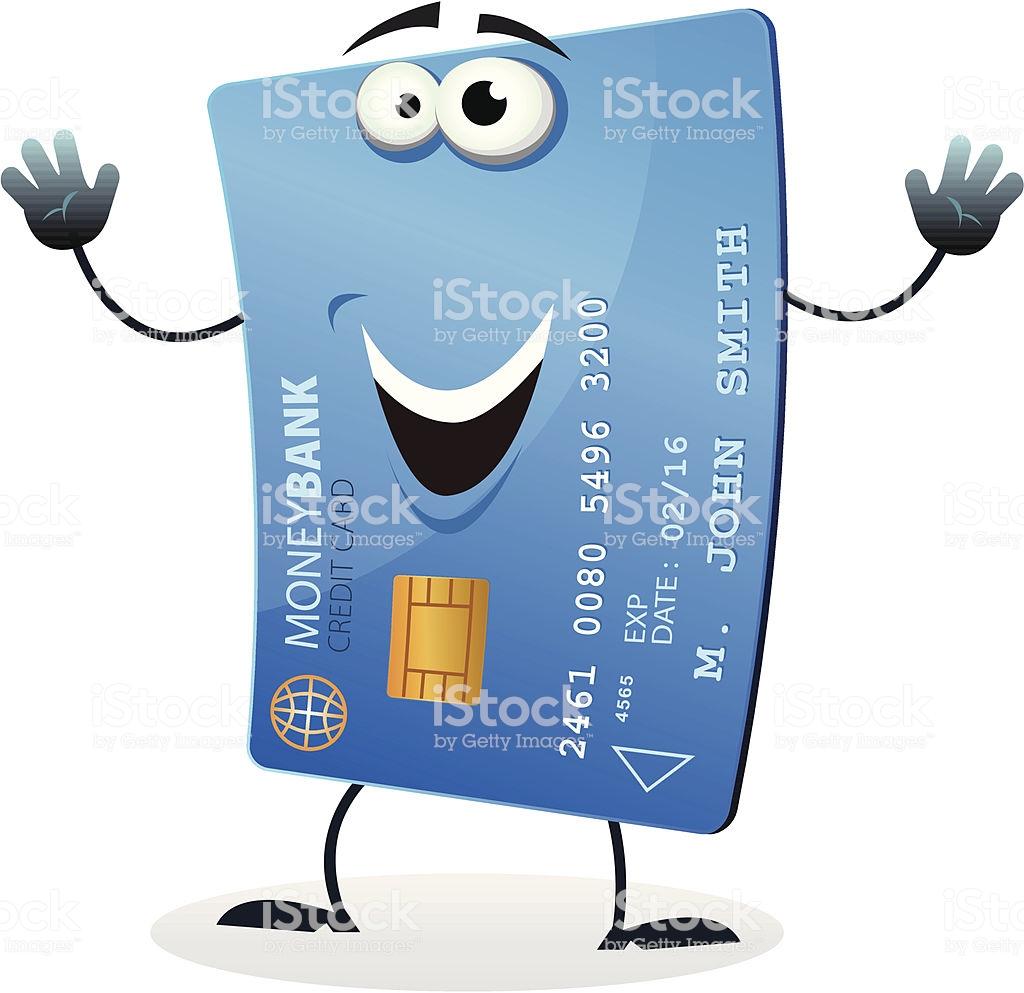 финансовая грамотность
Спасибо за внимание!
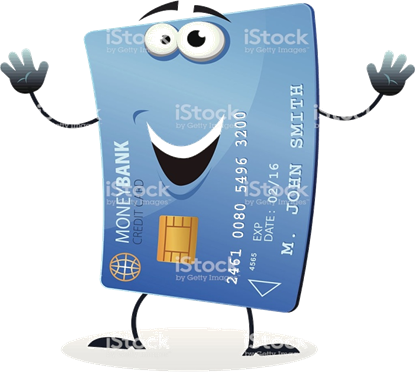 Цель
создать условия для формирования начальных  представлений  
у обучающихся  
о банковской карте, 
её особенностях, 
правилах безопасного использования
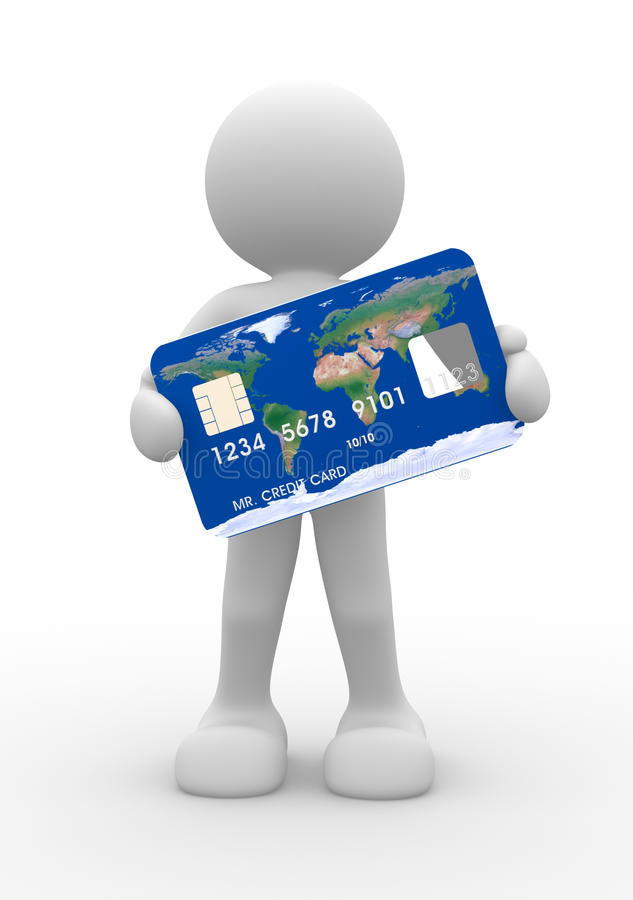 Планируемые образовательные результаты
Предметные: 

знать и понимать термины  «Банковская карта», «пин-код»; 
уметь называть  элементы  банковской карты и их предназначение (наименование банка, номер, чип, срок действия, имя держателя карты, логотип банка,  магнитная полоса, код проверки подлинности, голограмма платёжной системы, полоса для подписи)
знать правила пользования банковской картой;
приводить примеры рисков, связанных с использованием банковской карты
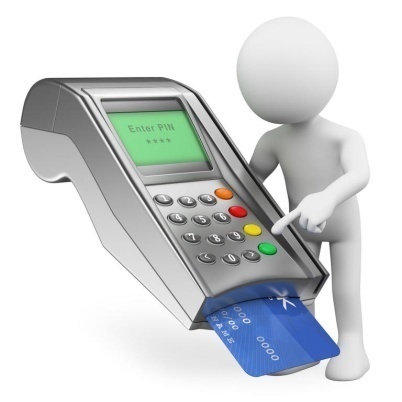 Планируемые образовательные результаты
Личностные:

осознавать личную ответственность при использовании банковской карты;

 готовность пользоваться своими правами  и исполнять обязанности в финансовых ситуациях 
      (связанных с использованием банковских карт);
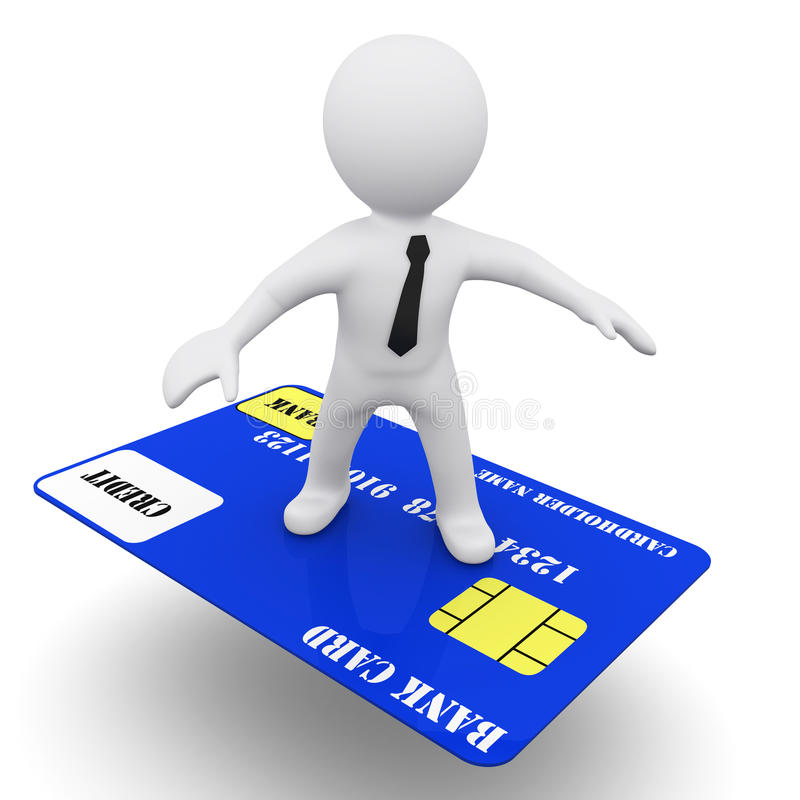 Планируемые образовательные результаты
Познавательные:

умение осваивать способы решения проблем творческого и поискового характера;

умение работать с источниками информации, текстом; 

развитие логического мышления, умения сравнивать,  анализировать и делать выводы определять границы своего знания/незнания.
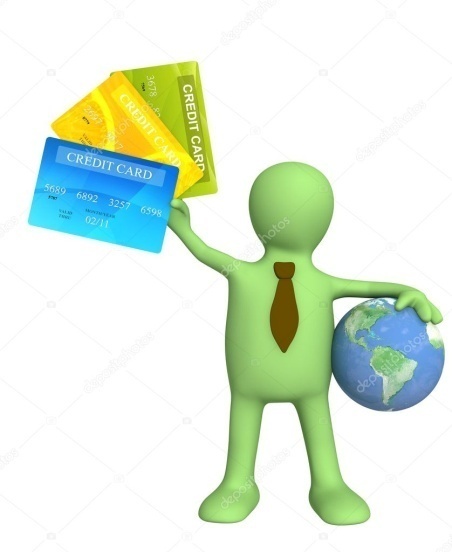 Планируемые образовательные результаты
Коммуникативные:
  умение строить речевое высказывание в устнойформе;
  получение навыков работы в группе;
  умение формулировать, аргументировать и       отстаивать своё мнение.

Регулятивные: 
  приобретение учениками навыков целеполагания,
  планирования, рефлексии собственных действий.
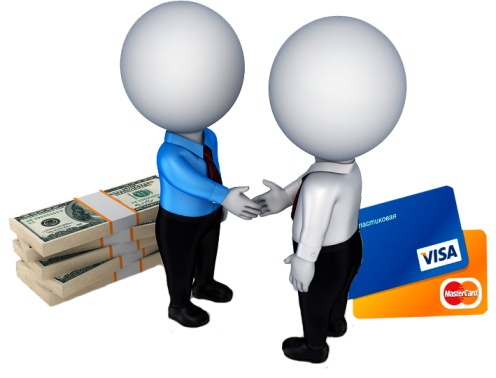 Технологическая карта
Технологическая карта
Технологическая карта
Ссылки:
https://www.youtube.com/watch?v=yeRUtAKkazo –  Галилео «Пластиковые карты» ч. 1
https://www.youtube.com/watch?v=Cpc1JZVHkto  -  уроки тётушки Совы
https://www.youtube.com/watch?v=LNqCB-_HShc&feature=emb_logo – как устроена банковская карта